Figure 6.  Voltage map of the difference between the ERPs of the Good and Poor performers, across all conditions. Small ...
Cereb Cortex, Volume 12, Issue 11, November 2002, Pages 1180–1192, https://doi.org/10.1093/cercor/12.11.1180
The content of this slide may be subject to copyright: please see the slide notes for details.
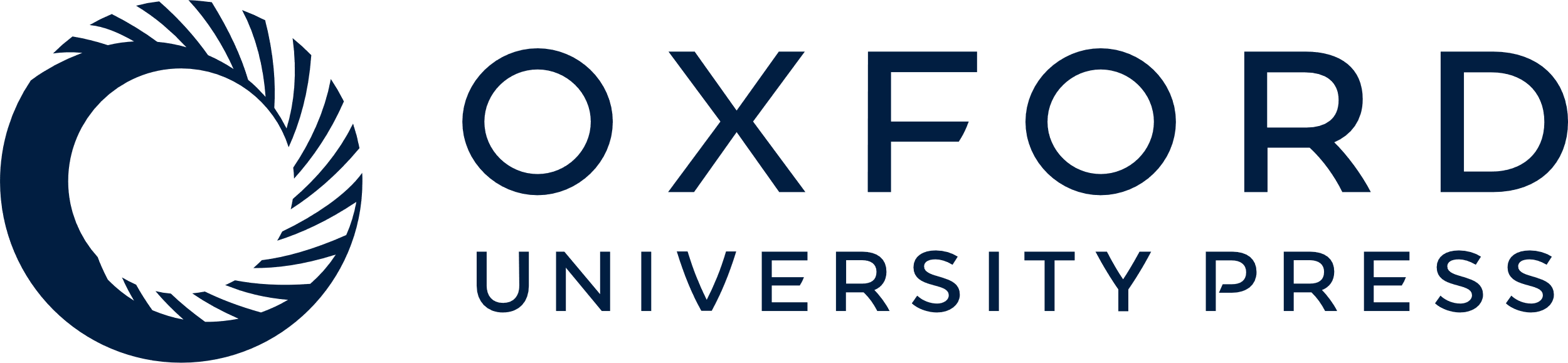 [Speaker Notes: Figure 6.  Voltage map of the difference between the ERPs of the Good and Poor performers, across all conditions. Small white dots indicate electrode locations. Amplitude is normalized to a range of positive one (white) to negative one (black).


Unless provided in the caption above, the following copyright applies to the content of this slide: © Oxford University Press]